Brzo Ageing inspectie
Controle van VBS-elementen 
via een andere aanvliegroute
Marcel de Haan| Inspectie SZW
Inhoud
Even voorstellen
2	Ageing-bepaling Brzo 2015/ Seveso III
3	Waarom aandacht voor ageing?
4	Wat is ageing?
5	Aanpak Brzo+ ageing inspectie
6	Stellingen
2
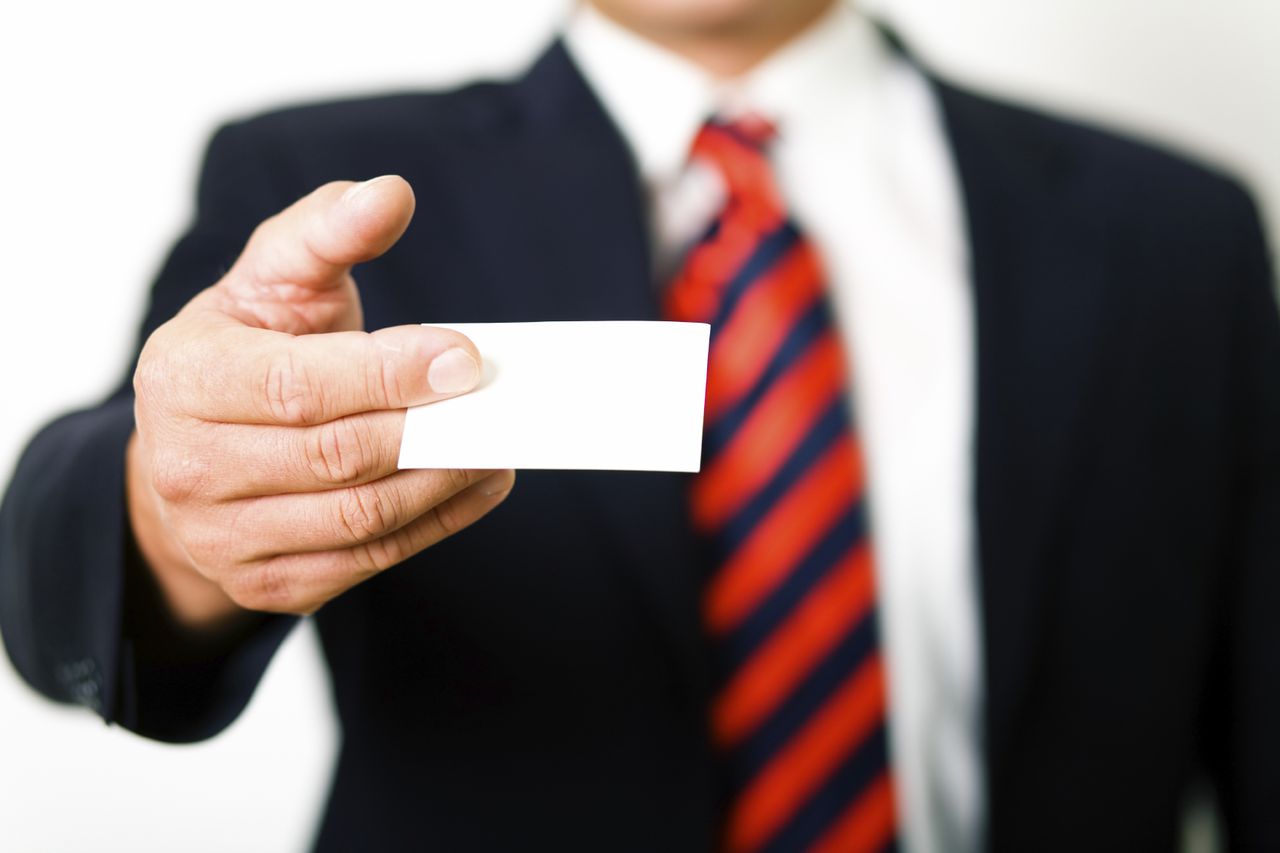 1	Even voorstellen
Marcel de Haan
Inspectie SZW
Projectleider Brzo+ project Ageing
Projectteam Brzo+ project Ageing
Hélène van Ostaay (DCMR), Irene Vink (OD Noorzeekanaalgebied)
Michael de Gunst (VR Rotterdam Rijnmond)
Anton Tol (Inspectie SZW)
Edward Geus (RIVM)
3
Jaarcongres Relevant 2017 l Workshop ageing
2	Ageing bepaling Brzo2015
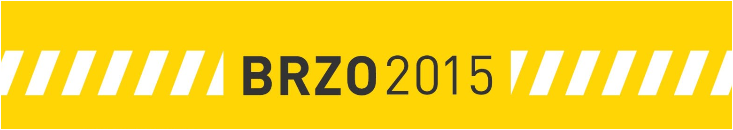 Brzo-bedrijf dient risico’s te beheersen die samenhangen met verouderende apparatuur en corrosie
Geen Brzo-definitie van ‘ageing’, of ‘ageing-apparatuur’
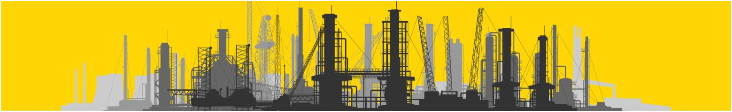 4
Jaarcongres Relevant 2017 l Workshop ageing
3	Waarom aandacht voor ageing?
Veel oude/verouderde assets
Verwachte levensduur ruim overschreden
Geen actueel beeld  van ‘Staat van asset’ 
Mede-oorzaak van incidenten
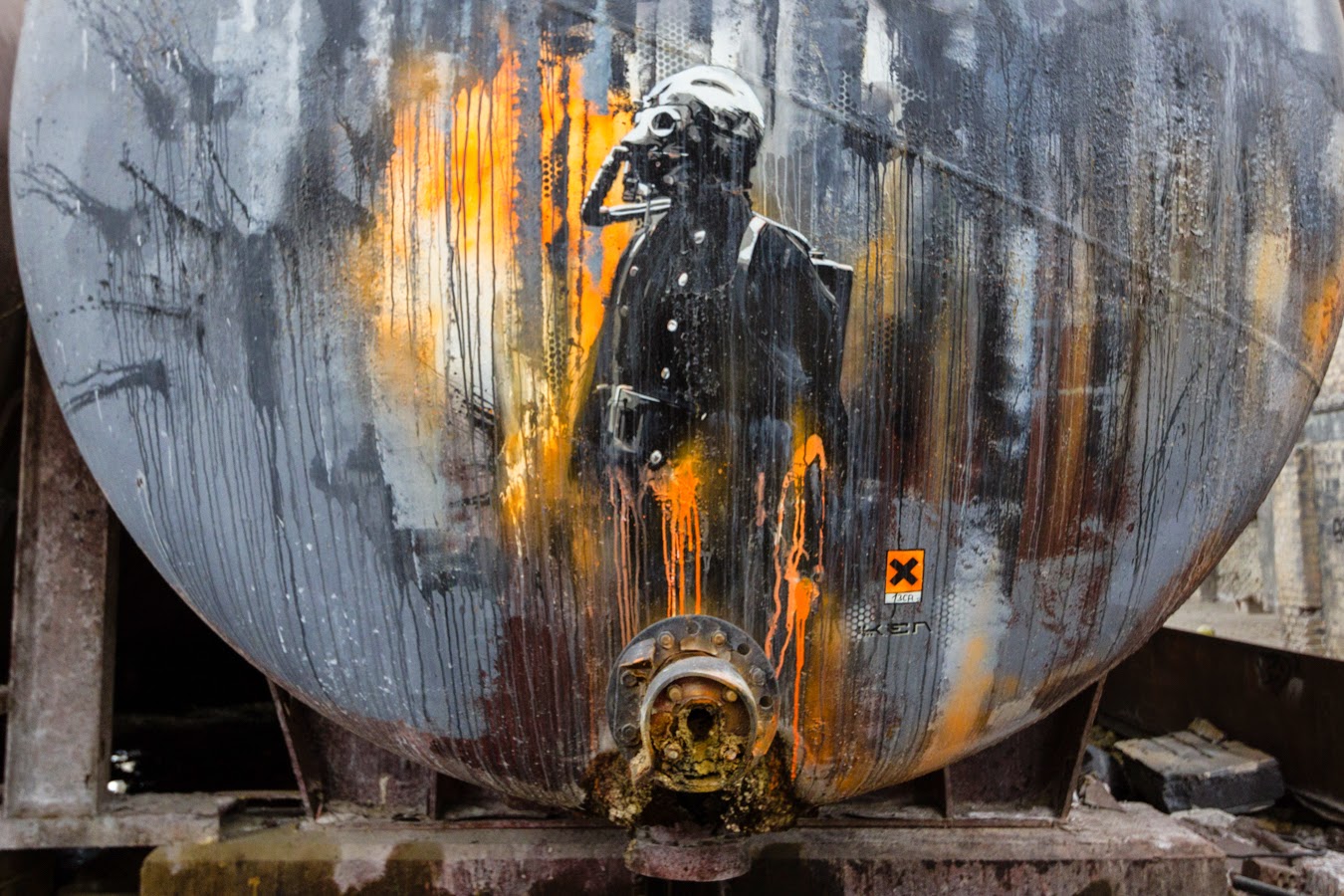 5
Jaarcongres Relevant 2017 l Workshop ageing
4	Wat is ageing?
EU definitie 2015
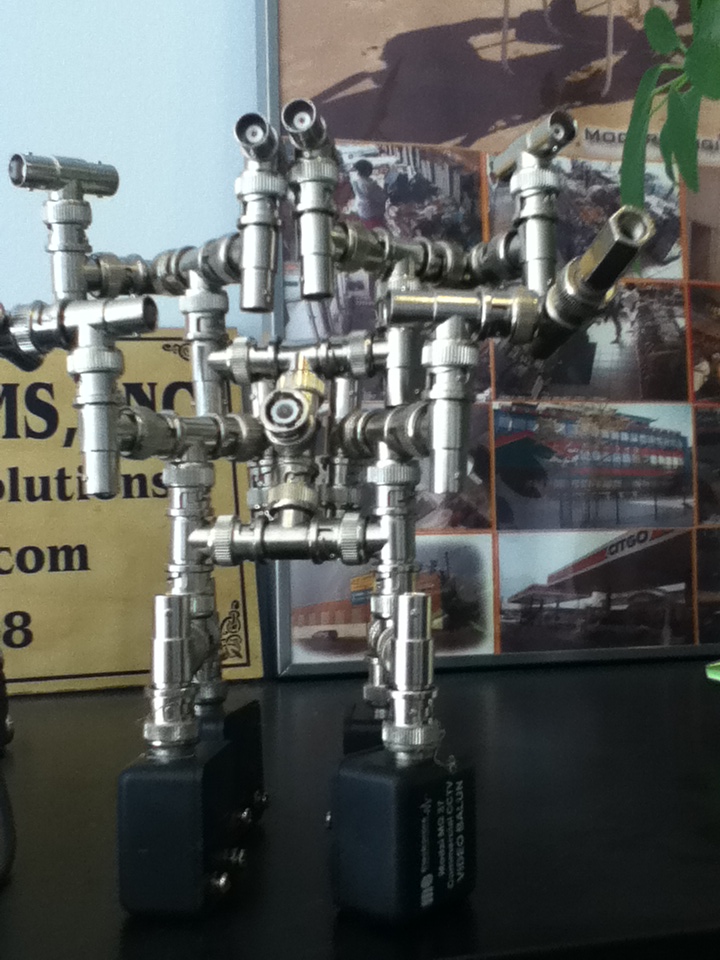 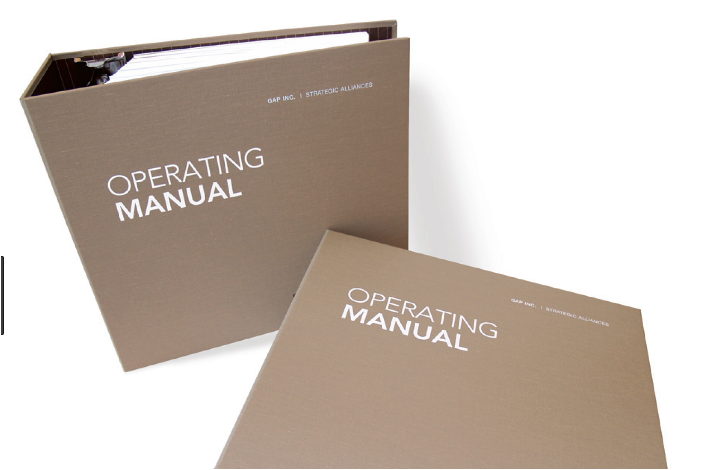 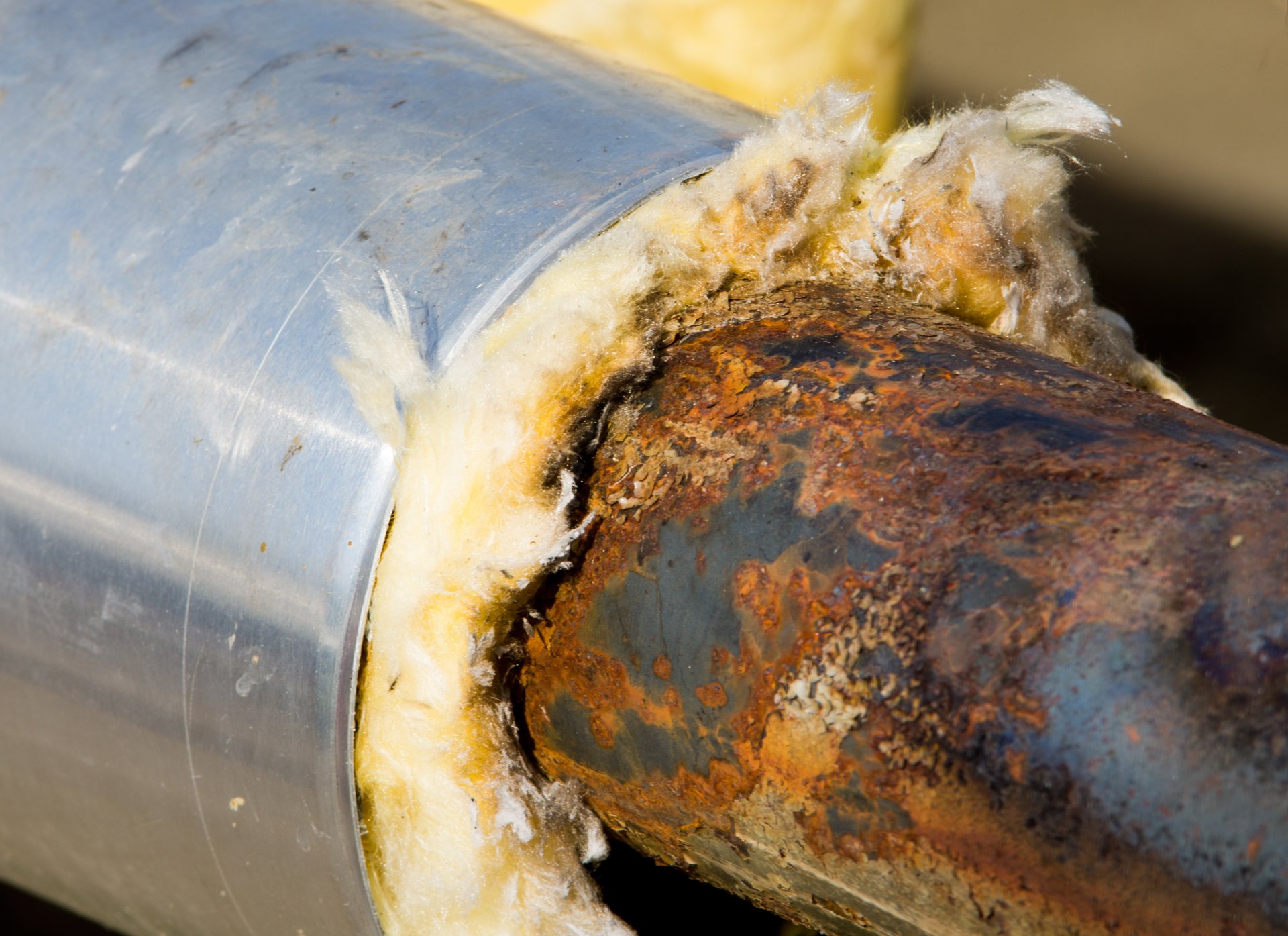 6
Jaarcongres Relevant 2017 l Workshop ageing
5	Aanpak Brzo+ ageing project
Hoofdvragen: 

In welke mate weten Brzo-inrichtingen 
wat de ouderdom en conditie is van hun installaties en 
hoe de conditie wijzigt in de loop van de tijd? 
Hoe de veroudering te beheersen
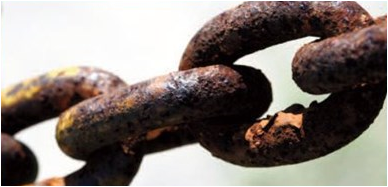 2017 Toegespitst op 3 hoofdonderwerpen:
Ageing in VBS / Asset management
Corrosie onder isolatie
Veroudering van bluswatersystemen
7
Jaarcongres Relevant 2017 l Workshop ageing
6.1	Stelling 1
De begrippen ‘ageing’ en ‘ageing-installatie’ worden door partijen (zowel van bedrijfsleven als van overheid) nog te verschillend gedefinieerd c.q. geïnterpreteerd. 

Betrokkenen moeten met elkaar een gemeenschappelijke definitie van ageing opstellen en die breed verspreiden en uitleggen. 

De overheid heeft daarin een voortrekkersrol.
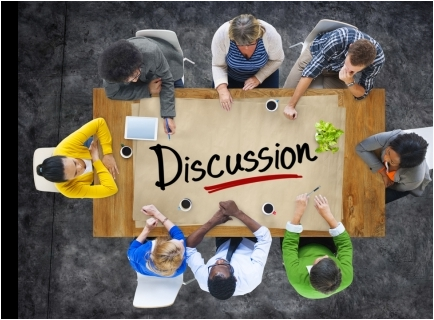 8
Jaarcongres Relevant 2017 l Workshop ageing
6.2	Stelling 2
Voor zowel wettelijk gereguleerde als niet-wettelijke gereguleerde ageingsituaties moeten  methoden om ageing te beheersen meer concreet worden uitgewerkt en in richtlijn(en) worden vastgelegd en met alle doelgroepen gedeeld. 

Het bedrijfsleven moet hiertoe het voortouw nemen.
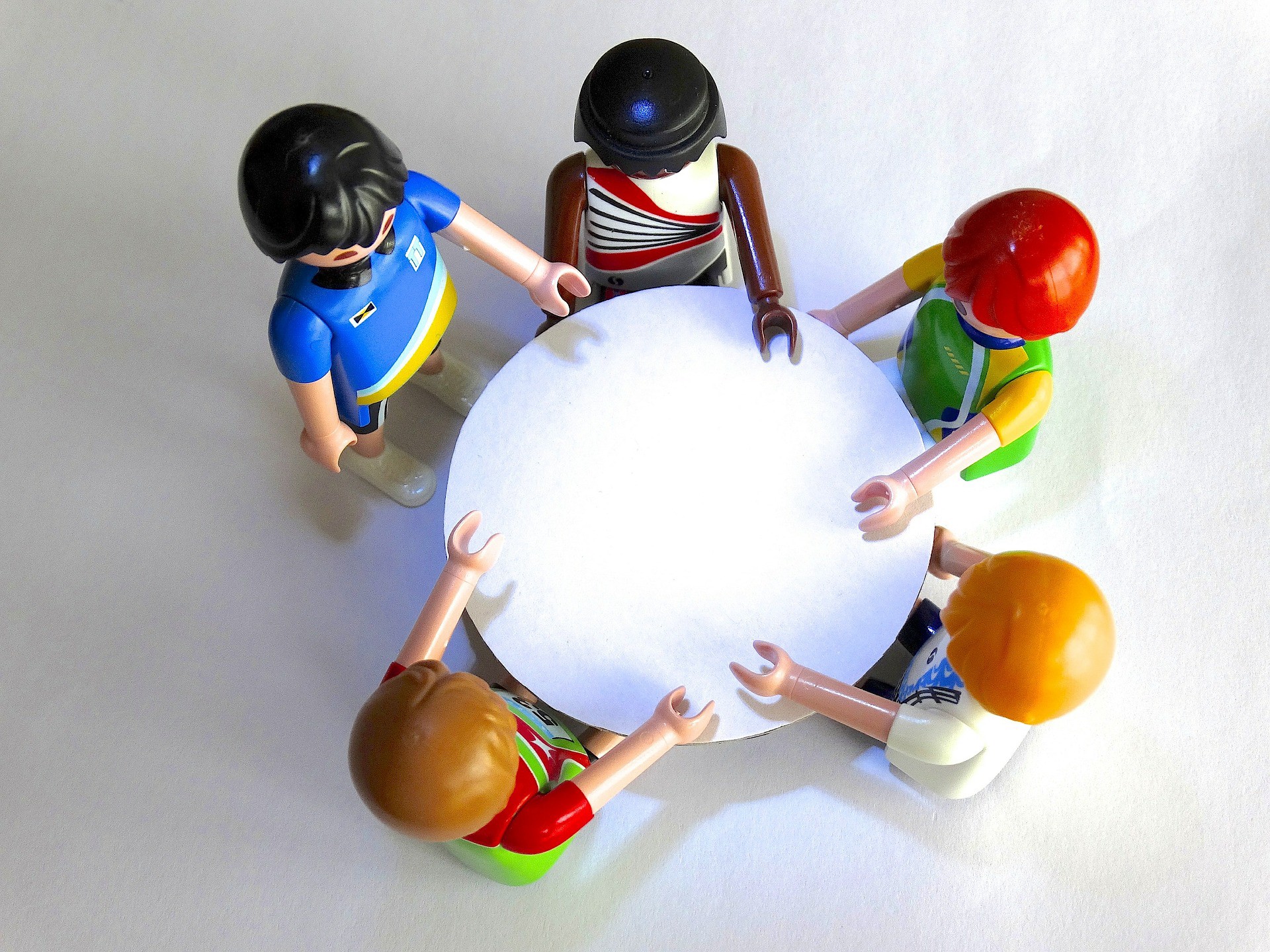 9
Jaarcongres Relevant 2017 l Workshop ageing
Dank voor jullie aandacht!
10